European Geography Review
Quiz on September 11, 2013.
How does the North Atlantic Current affect the climate of nearby land?
A: The North Atlantic Current creates	the Marine West Coast climate 	which warms the waters and 	creates a warm climate for much 	of Western Europe.
What is Europe’s longest navigable river and longest NOT nagivable river?
A: Navigable River = Danube River 	Not Navigable River = Volga River

**Remember navigable means you can pass through it.
What physical feature(s) separates Asia from Europe?
A: The Ural Mountains and the Caucasus Mountains
Why does Northwestern Europe have a warm climate? Why is this important?
A: The North Atlantic Current creates	the Marine West Coast climate 	which warms the waters and 	creates a warm climate for much 	of Western Europe. 

**This answer is very similar to #1 
Explain how rivers are formed.
A: All rivers start in a mountain range and flow outward into the sea/ocean.
Where does the North European Plain begin and end? Why is this region beneficial to Europeans?
A: The North European Plains starts in France and stretches into Russia. The North European Plains provide fertile soil and rich farmland for Europeans.
Russia is the _________ country in the world, because it spans across ____ continents.
A: Russia is the LARGEST country in the world, because it spans across TWO continents.
Explain why Russia has a difficult time developing its natural resources
A: Russia has a lot of natural resources, however majority of Russia is covered in permafrost, therefore it is very difficult to extract the natural resources. Russia also has a subarctic climate and very rugged terrain.
Where are Europe’s largest cities found?
A: Most of Europe’s largest cities are found near major sources of water (Ocean, Sea, or River). Remember, water helps with trade!!
How does location and climate affect the shipping industry and access to natural resources in both Europe and Russia?
A: Most of Europe has a great location for shipping due to the fact that most of the countries border a sea or ocean or contain a major river. Russia is almost landlocked, therefore it strongly affects their ability to trade in a negative way.
How does location and climate affect the shipping industry and access to natural resources in both Europe and Russia?  Continued….
A: Most of Europe has a warm climate that allows for ports to be open all year. It also allows the water to be navigable. Russia contains the longest river in Europe, the Volga River, however it isn’t always navigable which makes trade in Russia much more difficult.
What is one thing that Judaism, Christianity, and Islam have in common?
A: All are monotheistic religions, All originated in the Middle East, and have Jerusalem as a holy city.
How does literacy rate affect the standard of living?
A: The higher the literacy rate, the higher the standard of living; the lower the literacy rate, the lower the standard of living. 

	**Think – if you don’t go to school and get an education, will you be successful later on in life?
- Marine West Coast – created by the North Atlantic Current; Climate found near the United Kingdom
-Temperate – moderate climate with mild temperatures 
Subarctic – climate with very long and cold winters and short, warm summers.  Russia has this type of climate.
 Tundra  - Treeless plain containing permafrost
Permafrost – Permanently frozen soil
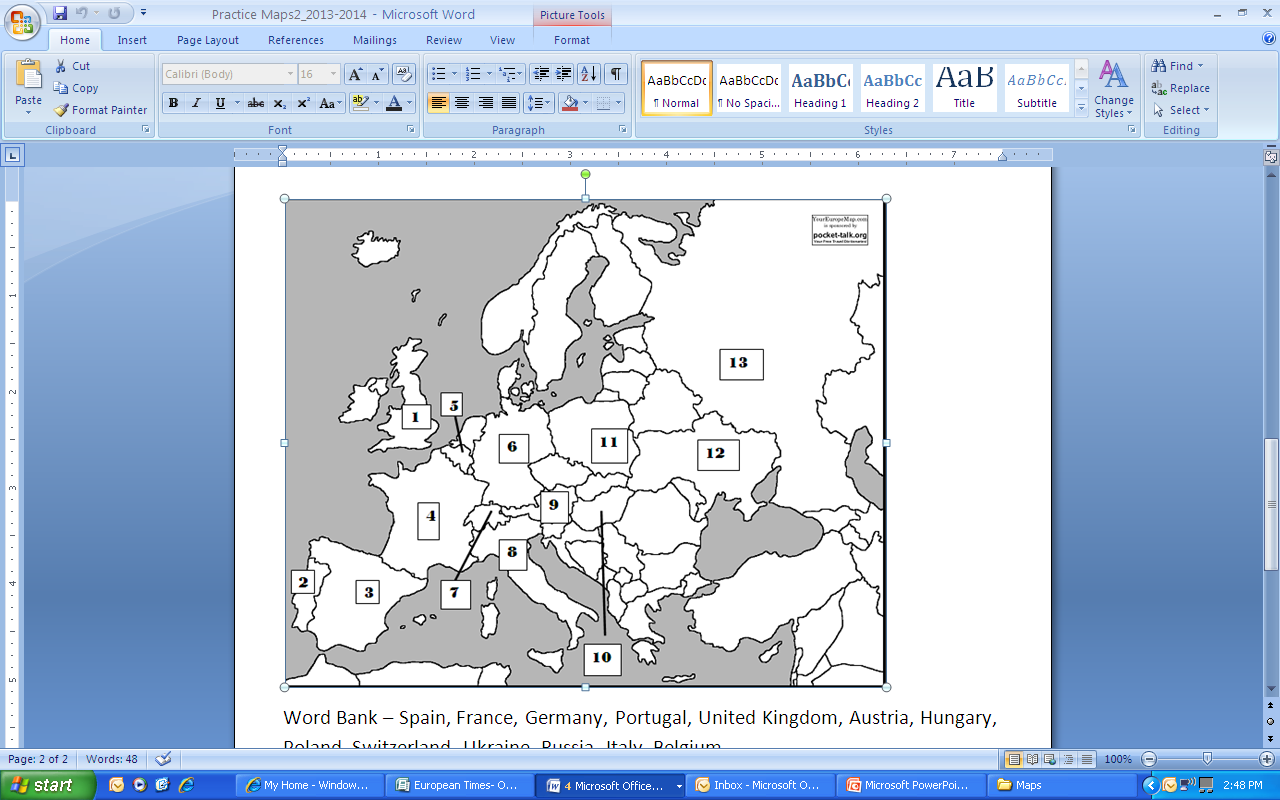 Identifications – Air Pollution
- What is it? – Air Pollution is polluted air from factories and car exhausts. 
- When did it occur? – After the Industrial Revolution
- Where did it occur? – Everywhere; but in the United Kingdom has a very bad air pollution problem.
- Why is it significant in history? – Air Pollution causes acid rain, but it also caused the Great London Smog which killed over 4,000 people in 4 days.
Identifications – Acid Rain
- What is it? – Acid Rain is created from sulfur dioxide and nitrogen being released from factories and mixing with the clouds/precipitation. 
- When did it occur? – After the Industrial Revolution
- Where did it occur? – Everywhere; but in the Black Forest in Germany has a very bad acid rain problem.
- Why is it significant in history? – Acid rain is killing ½ of the Black Forest in Germany and is damaging their buildings and statues.
Identifications – Chernobyl
- What is it? – Chernobyl is a nuclear power plant that exploded during a series of tests that were caused by human error. 
- When did it occur? – April 1986 
- Where did it occur? – USSR (Present-day Ukraine)
- Why is it significant in history? – Nobody lives in an 18 mile radius of Chernobyl because radiation can still be found there; birth defects and cancers; this was a sign that the Cold War was coming to an end due to poor technology.
Identifications – Christianity
- What is it? – A religion founded by Jesus in the Middle East. 
- When did it occur? – Christianity was founded in 30 C.E. 
- Where did it occur? – Christianity can be found everywhere in the world. 
- Why is it significant in history? – Christianity is important because it is the largest religion, therefore a lot of people in the world are Christian.
Identifications – Judaism
- What is it? – Judaism is the oldest religion. It is founded by Abraham in the Middle East
- When did it occur? – around 2000 B.C.E. 
- Where did it occur? – Jews can be found in any continent; however it is the smallest of these three religions. 
- Why is it significant in history? – Jews have experienced a lot of religious conflict, especially in WWII when the population was almost wiped out by Adolf Hitler.
Identifications – Islam
- What is it? – Muslims, followers of Islam, worship their god Muhammad. Islam was also founded in the Middle East. 
- When did it occur? – Around 610 B.C. 
- Where did it occur? – Middle East; however most Muslims live in the Middle East, North Africa, and Asia. 
- Why is it significant in history? – Islam is the newest of these three religions.
How does location, climate, physical features, and natural resources impact where people live in Europe?
Look at E.Q. #1 to help you review and prepare this question!
Evaluate how the diversity of groups impacts Europe’s culture.
Review E.Q. #4 to help you study and preparefor this question.
Compare/Contrast the differences and similarities between the three major religions: Judaism, Christianity, and Islam.
Look at E.Q. #3 to help you review/prepare this question!
How have European’s positively impacted their environment?
Europeans have impacted their environment in a negative way. However, they are making great improvements to help protect their environment. In the United Kingdom, the government created the Clean Air Acts to help improve the air quality. The government also performs air quality checks. Germans use solar-powered energy, wind-turbines, and hydroelectricity as a clean air source. In the Ukraine, they have properly sealed up reactor 4 so radiation does not continue to leak, and they are becoming educated on what nuclear radiation does and how to prevent another accident from occurring.